Relational Expressions
http://www.alice.org/resources/lessons/relational-expressions/
Relational Expressions
What is a Relational Expression
A way to compare to entities that resolves to true or false.  
A relational expression can be used to resolve for the boolean data type.
They are often used to inform conditional expressions such as if_else and while_
The basic equations are ==, ≠, <, ≤, >, ≥.
In Alice we have also added text comparisons for equals, starts with, contains, and ends with.
Relational Expressions
How to Construct
You can access the relational expression menu anywhere that you have a boolean data type.  Traditionally the two places you will construct relational expressions is in the if_else and while_ control structures to determine which outcome to return.
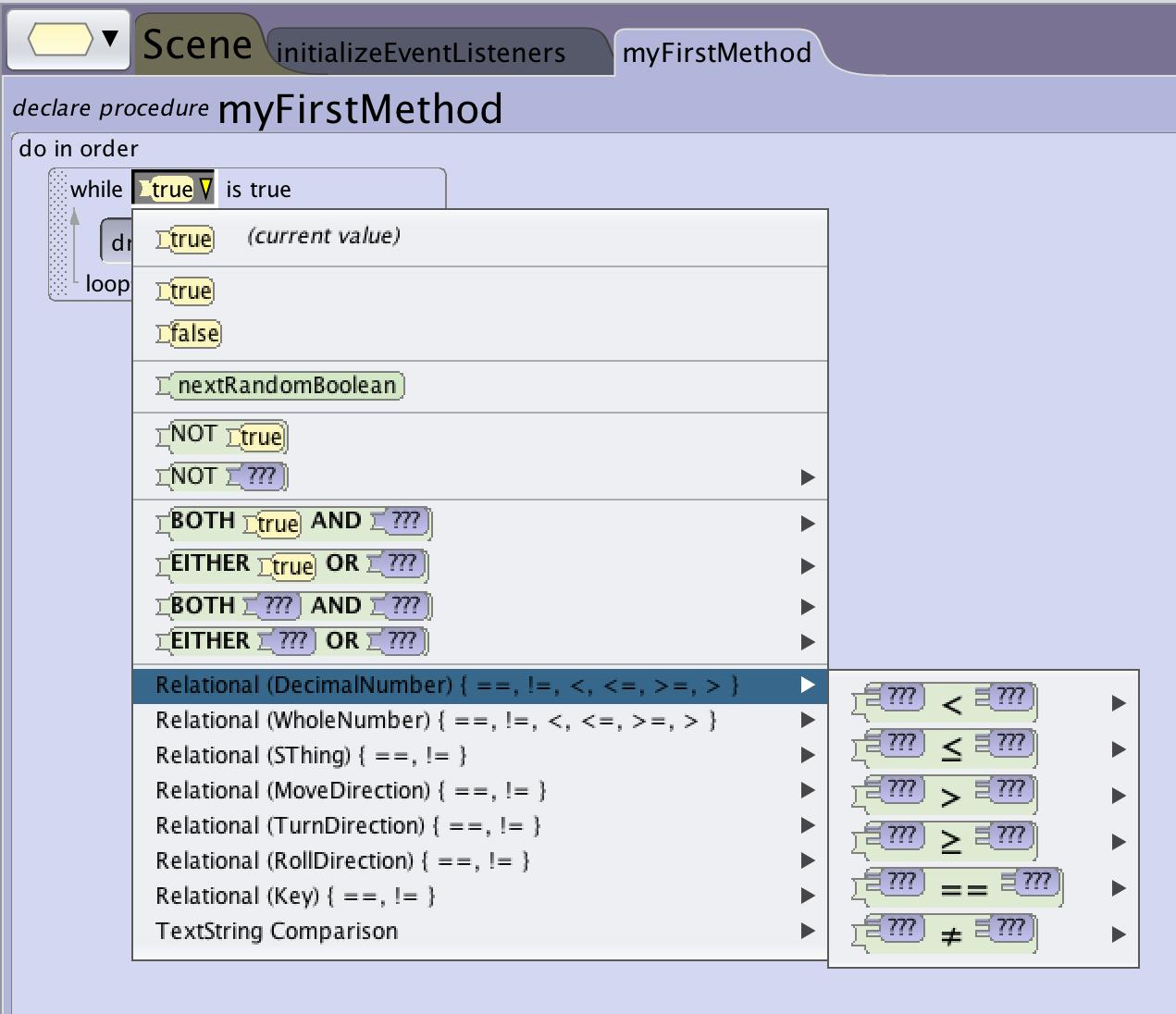 Relational Expressions
Using a Variable
A relational expression with all constants will always resolve to the same outcome. 
To create a truly conditional statement you will want to add a variable to the relational expression.  This could be:
A variable that is altered elsewhere in the program
A function that changes based on user input or randomization
To add a variable or function just create an expression using placeholders and drag the variable or function into the statement being sure to match data types.
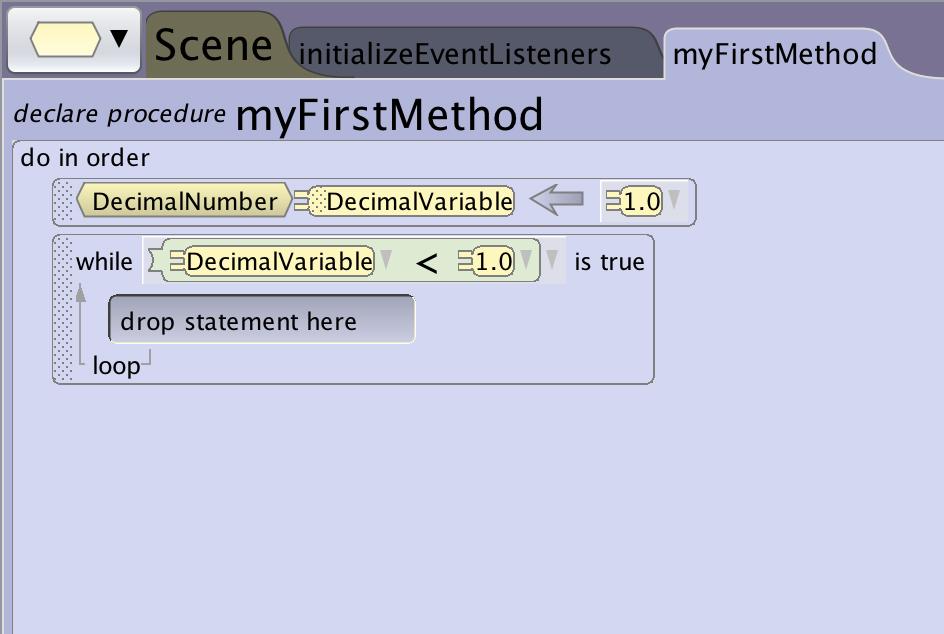 Relational Expressions
Extending an Expression
You can use the both_and or the either_or to create relational expressions that have multiple comparisons that need to be met.
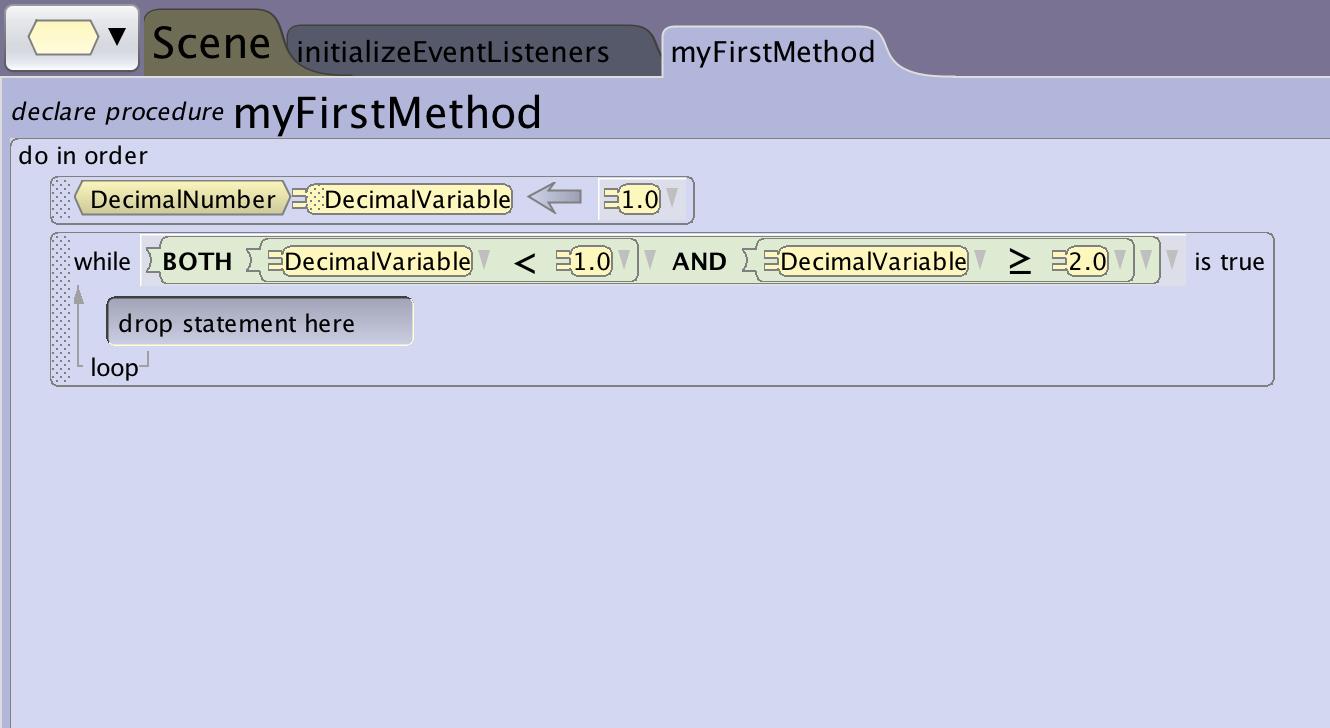 Relational Expressions
Common Uses
Some of the common uses of relational expressions in Alice are:
If score is greater than or equal to 10 win game
If textFromUser contains y then answer is correct
If keypress is up arrow move forward 
If object clicked equals bear animate bear
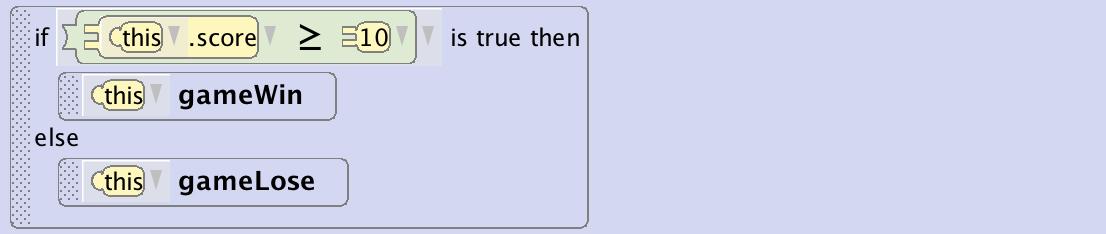 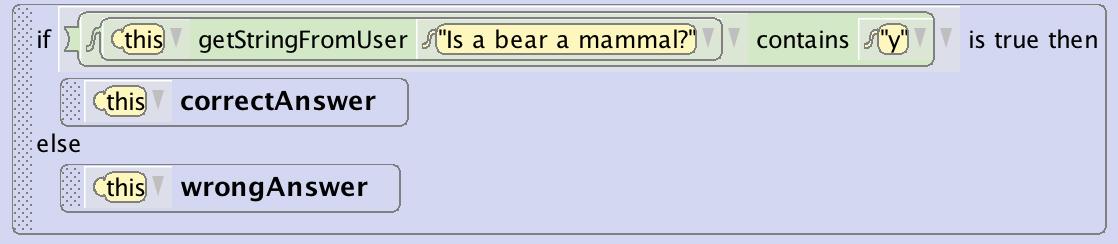 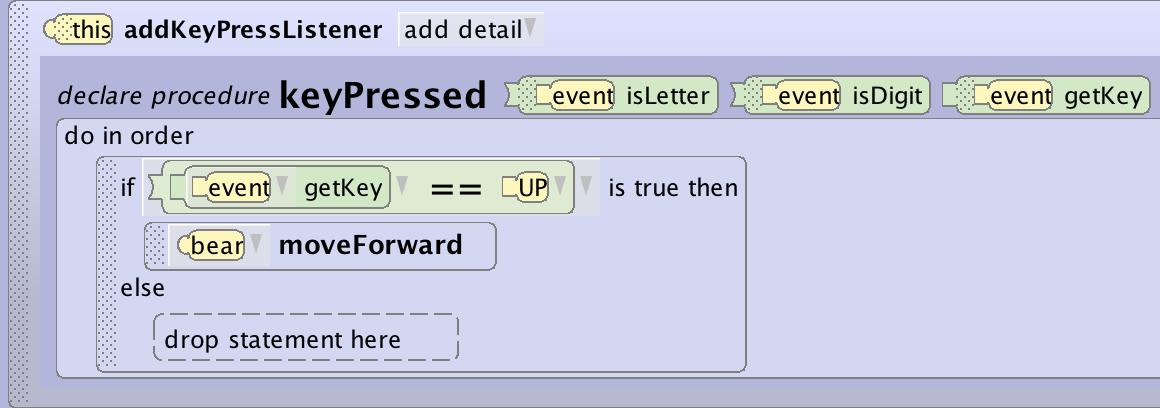 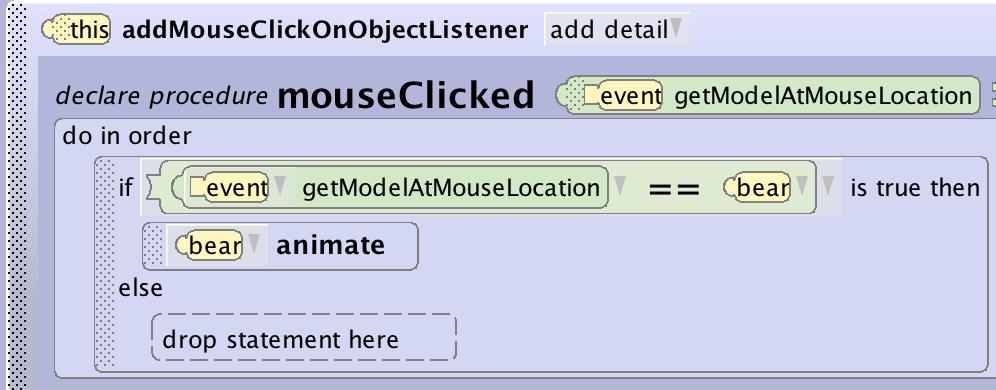